Insumos para la definición de trabajador rural y organización de trabajadores rurales sujetos de sindicalización
Proyecto Fortalecimiento de las Organizaciones Sindicales Rurales en el Posconflicto
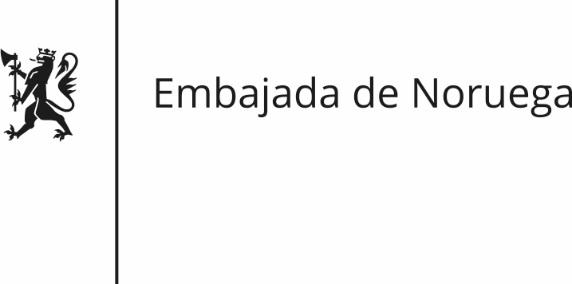 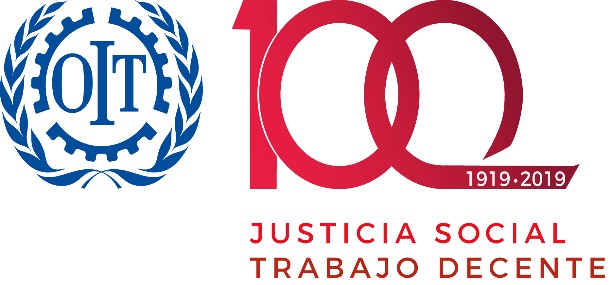 La Declaración de las Naciones Unidas sobre los Derechos de los Campesinos y de Otras Personas que Trabajan en las Zonas Rurales
La declaración reconoce como campesinos a quienes se dedican a la producción agrícola para la subsistencia y/o el mercado 
Que depende significativamente aunque no exclusivamente de la mano de obra familiar o doméstica 
Dependencia especial y apego a la tierra
Que de dedique a la agricultura artesanal o de pequeña escala o una actividad conexa a una zona rural.
Se aplica a los pueblos indígenas y comunidades locales que trabajan de la tierra
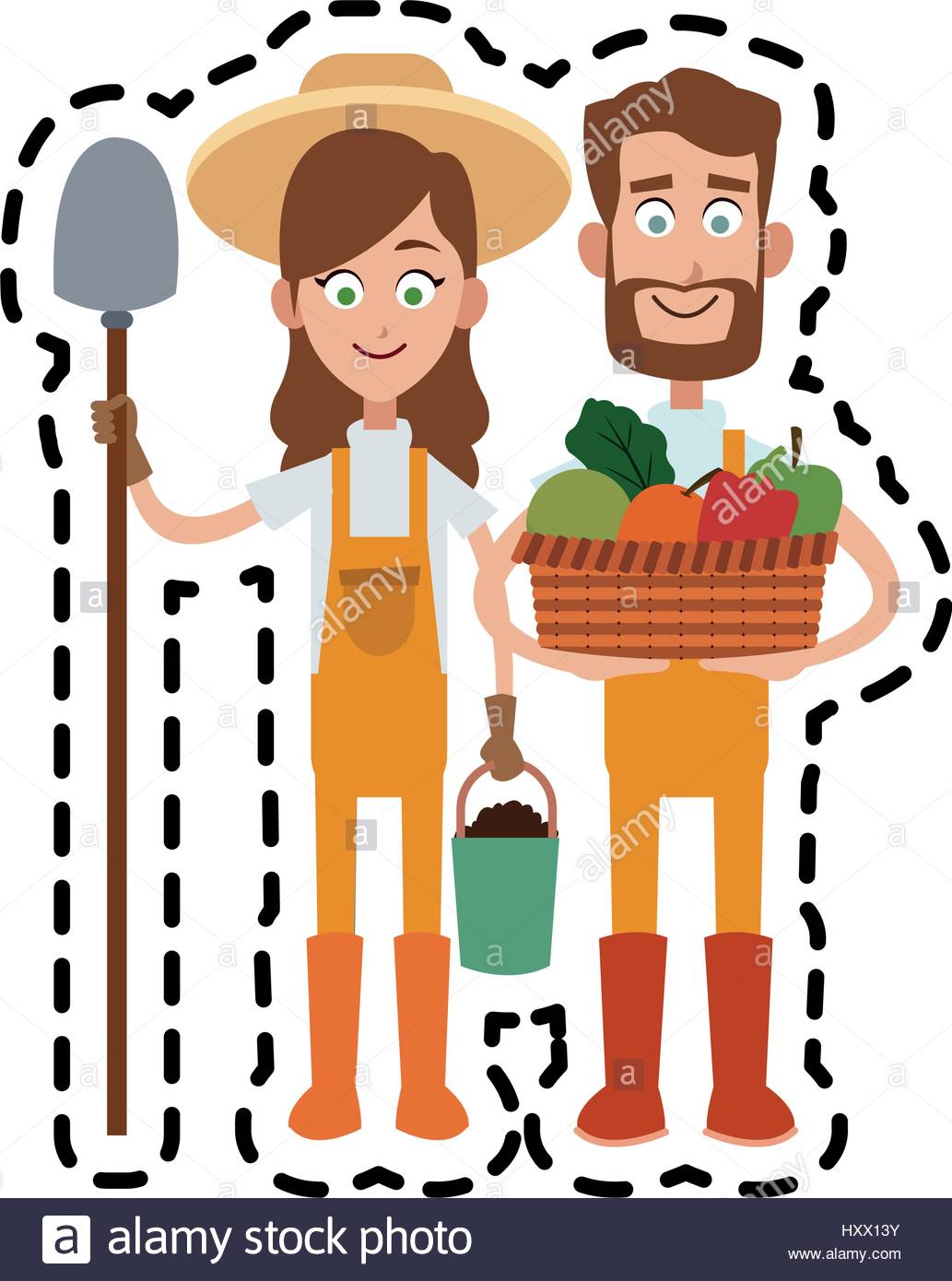 El derecho a la asociación, libertad sindical y negociación colectiva en la declaración
“Los campesinos y otras personas que trabajan en zonas rurales tienen el derecho de formar y unirse a organizaciones, sindicatos, cooperativas o cualquier otra organización o asociación de su elección para la protección de sus intereses y para negociar colectivamente. Dichas organizaciones deberán ser independientes y de carácter voluntario, y permanecer libres de toda interferencia, coacción o represión”
El Convenio 11. Sobre en derecho de asociación en la agricultura- Campo de aplicación
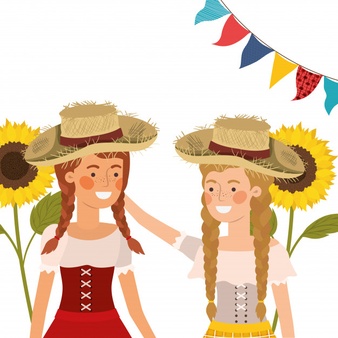 Según el texto del artículo 1 del Convenio núm. 11, los mismos «derechos de sindicación y coalición» de los que disfrutan los trabajadores industriales se garantizan «a todas las personas ocupadas en la agricultura», un ámbito de aplicación intencionadamente más amplio que el de «que trabajan en la agricultura»
El Convenio 11. Sobre en derecho de asociación en la agricultura- Campo de aplicación
El Convenio 141 sobre organizaciones de trabajadores Rurales- Campo de aplicación
El artículo 2 del Convenio núm. 141 establece que el término «trabajadores rurales abarca a todas las personas dedicadas, en las regiones rurales, a tareas agrícolas o artesanales o a ocupaciones similares o conexas, tanto si se trata de asalariados como, a reserva de las disposiciones del párrafo 2 de este artículo, de personas que trabajen por cuenta propia, como los arrendatarios, aparceros y pequeños propietarios». El párrafo 2 del mismo artículo precisa que el Convenio:  
… se aplica sólo a aquellos arrendatarios, aparceros o pequeños propietarios cuya principal fuente de ingresos sea la agricultura y que trabajen la tierra por sí mismos o únicamente con ayuda de sus familiares, o recurriendo ocasionalmente a trabajadores supletorios y que: 
no empleen una mano de obra permanente; o 
b) no empleen una mano de obra numerosa, con carácter estacional; o 
c) no hagan cultivar sus tierras por aparceros o arrendatarios.
Sobre el concepto de trabajador rural en la normatividad de otros países
Sobre el concepto de trabajador rural en la práctica aunque no se encuentre en la legislación
Sobre el concepto de trabajador rural en la práctica aunque no se encuentre en la legislación
En general, las definiciones examinadas son amplias y se refieren al trabajo destinado a la producción de productos primarios en la agricultura, la ganadería, la silvicultura y otras actividades similares.
Las categorias de trabajadores en la práctica excluidas
El caso de la India: Comentarios de la Comisión de expertos (sobre ocupaciones afines)
La Comisión consideró que, en la definición de trabajadores rurales, el término «otras ocupaciones afines» incluye a los ayudantes de pastores (trabajadores que aportan agua y productos medicinales en los lugares de trabajo), a las trabajadoras que participan en un programa de servicios integrados de desarrollo del niño en centro de atención a la infancia de zonas rurales y tribales, y a los trabajadores de las fábricas de ladrillos. Además, la Comisión ha subrayado en otras ocasiones que el término «rural» abarca a los trabajadores de los sectores agrícola, forestal y agropecuario; y consideró que en los trabajadores rurales se incluye a los trabajadores temporales, a los empleados en la recolección de la caña de azúcar, los casuales, los arrendatarios y los aparceros.
Conclusión de la Comisión de expertos sobre el campo de aplicación de las NITs
La Comisión considera que es de vital importancia que todas las categorías de trabajadores agrícolas y rurales, incluidos los asalariados, los trabajadores por cuenta propia, los permanentes y los estacionales, así como los trabajadores en la economía informal, disfruten del ejercicio de los derechos que les otorgan los instrumentos. La Comisión recuerda que las únicas excepciones permitidas en virtud del Convenio núm. 141, en relación a los inquilinos por cuenta propia, aparceros y pequeños propietarios explotadores cuyos principales ingresos provienen de la agricultura y trabajan la tierra por sí mismos, con la ayuda únicamente de su familia o con la ayuda de la mano de obra externa de vez en cuando, son para aquellos que emplean a trabajadores de forma permanente, emplean un número considerable de trabajadores estacionales o hagan cultivar sus tierras por aparceros o arrendatarios
Gráficamente los sujetos del campo de aplicación de las Normas Internacionales C. 11, C. 87 y C.141
Las organizaciones de trabajadores rurales en la práctica
Una serie de países comunicaron la coexistencia de distintos tipos de organizaciones de trabajadores rurales, casi siempre distinguiendo entre, por una parte, sindicatos y, por otra, grupos de agricultores, como asociaciones de productores, organizaciones y cooperativas de campesinos.
Las organizaciones de trabajadores rurales en la práctica: mujeres
El Gobierno de Suiza señaló que existen varias organizaciones, asociaciones y federaciones de campesinos, por ejemplo, L’Union suisse des paysannes et des femmes rurales, que, con más de 60 000 mujeres miembros, constituye una importante organización de mujeres en el país. 
Las trabajadoras rurales en la India han formado grupos de ayuda mutua para empoderar económicamente a las mujeres que proceden de hogares pobres.
La Unión Fako de Trabajadores Agrícolas del Camerún informa de la existencia de grupos de mujeres rurales.
En este sentido el derecho de asociación contemplado en la NITs
El instrumento debería aplicarse a todas las clases de organizaciones de trabajadores rurales, es decir, no solamente los sindicatos, sino también las organizaciones de agricultores o de campesinos, tales como las ligas campesinas, las asociaciones de agricultores o pequeños propietarios agricultores, de arrendatarios y de aparceros, etc., cualquiera que sea el estatuto de estas organizaciones o asociaciones.
Se estableció asimismo que el instrumento no determina si una organización debe estar integrada exclusivamente por una única categoría de trabajadores o tener una composición mixta.
En este sentido el derecho de asociación contemplado en la NITs
En el curso del control sobre la aplicación de los Convenios, la Comisión ha considerado que las organizaciones de trabajadores rurales incluyen a los sindicatos con una composición general, los sindicatos con una composición específica, las cooperativas, las asociaciones de campesinos y las asociaciones de productores. El Convenio se aplica no sólo a las organizaciones compuestas exclusivamente por trabajadores rurales, sino también a las organizaciones que representan sus intereses junto con los de otros trabajadores como por ejemplo las organizaciones sindicales de tipo general a las que pertenecen varios sindicatos.
El caso de la Malasia: Comentarios de la Comisión de expertos
En una observación publicada en 1997, la Comisión tomó nota de que el Gobierno de Malasia señalaba que los trabajadores por cuenta propia, aunque excluidos del ámbito de aplicación de la Ley de Sindicatos de 1959, gozaban de libertad para afiliarse a sindicatos y organizaciones cooperativas para promover su bienestar y sus intereses en virtud de la Ley de Sociedades de 1966 y de la Ley de Cooperativas de 1948. El Gobierno informó de la existencia de más de 681 cooperativas y 117 asociaciones, incluyendo las asociaciones de agricultores que representan a 540.000 trabajadores agrícolas
Conclusión de la Comisión de expertos sobre el campo de aplicación de las NITs
La Comisión subraya que los instrumentos se aplican a la totalidad de organizaciones de trabajadores rurales, incluyendo sindicatos, cooperativas y organizaciones de agricultores, campesinos y trabajadores independientes, con independencia de su estatuto legal. Los trabajadores agrícolas y rurales deberían de tener derecho a constituir cualquier tipo de organización de trabajadores rurales, y de afiliarse a ella, con arreglo a lo que estimen conveniente con el fin de tener una voz fuerte, independiente y efectiva
Gráficamente las organizaciones sujetos de los C. 11, C. 87 y C.141
Todos con independencia del estatuto legal
Actual clasificación geográfica municipal DANE: urbano, centro poblado
Área urbana: se caracteriza por estar conformada por conjuntos de edificaciones y estructuras contiguas agrupadas en manzanas, las cuales están delimitadas por calles, carreras o avenidas, principalmente. Cuenta por lo general, con una dotación de servicios esenciales tales como acueducto, alcantarillado, energía eléctrica, hospitales y colegios, entre otros. En esta categoría están incluidas las ciudades capitales y las cabeceras municipales restantes.
Centro poblado (CP): es un concepto creado por el DANE para fines estadísticos, útil para la identificación de núcleos de población. Se define como una concentración de mínimo veinte(20) viviendas contiguas, vecinas o adosadas entre sí, ubicada en el área rural de un municipio o de un Corregimiento Departamental. Dicha concentración presenta características urbanas tales como la delimitación de vías vehiculares y peatonales.
Actual clasificación geográfica municipal DANE: área rural dispersa
Área rural dispersa (rural disperso). Delimitación geográfica definida por el DANE para fines estadísticos, comprendida entre el perímetro censal de las cabeceras municipales y de los centros poblados, y el límite municipal. Se caracteriza por la disposición dispersa de viviendas y de explotaciones agropecuarias existentes en ella.
Misión de transformación del campo. Categoría: ciudades y aglomeraciones
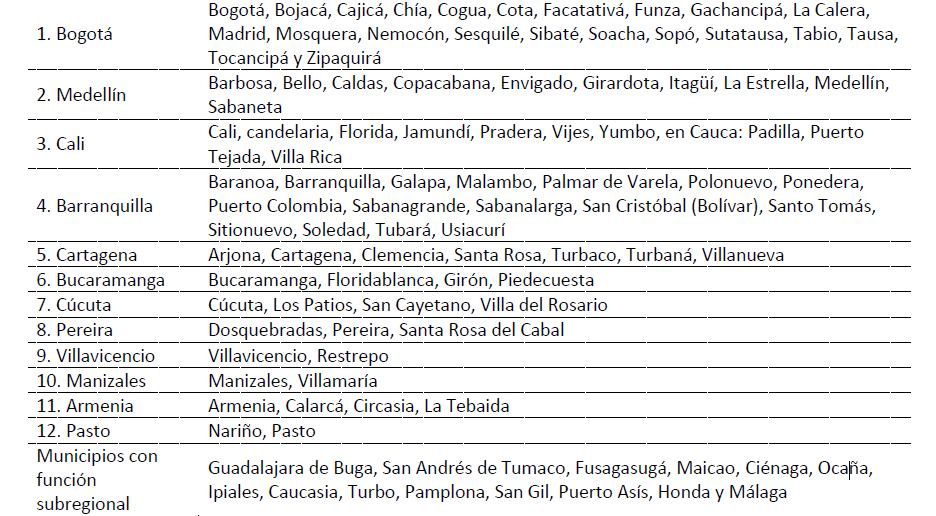 Misión de transformación del campo. Categoría: intermedios, rural y rural dispersa
Son aquellos municipios que tienen una importancia regional y con acceso a diversos bienes y servicios. Se caracterizan por tener entre 25 mil y 100 mil habitantes en la cabecera o que, a pesar de tener cabeceras menores, presentan alta densidad poblacional (más de 10 hab/km2).
Corresponde a los municipios que tienen cabeceras de menor tamaño (menos de 25 mil habitantes) y presentan densidades poblacionales intermedias (entre 10 hab/km2 y 100 hab/km2).
Son aquellos municipios y Áreas No Municipalizadas —ANM— que tienen cabeceras pequeñas y densidad poblacional baja (menos de 50 hab/km2).
Fuente: https://colaboracion.dnp.gov.co/CDT/Estudios%20Econmicos/2015ago6%20Documento%20de%20Ruralidad%20-%20DDRS-MTC.pdf
Criterio funcional Población ocupada por rama de actividad- DANE
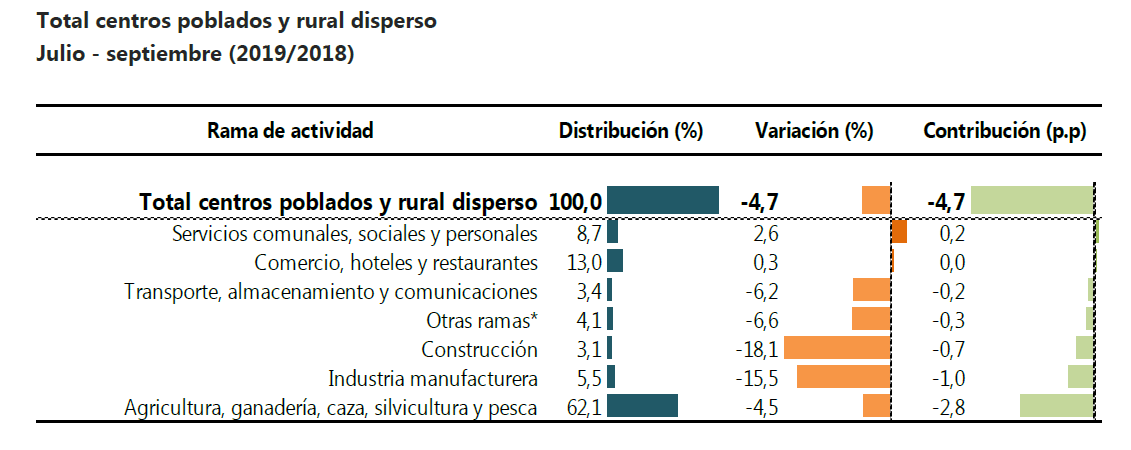 Criterio funcional Población ocupada por posición ocupacional DANE
Criterio funcional- Clasificación Internacional Industrial Uniforme –CIIU- Sección A.